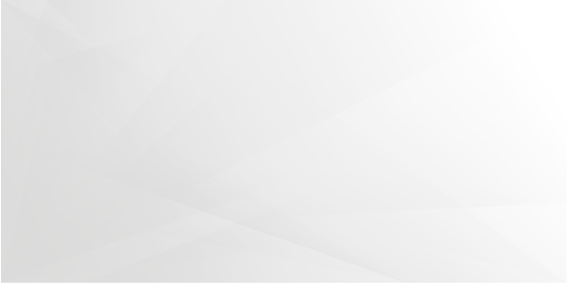 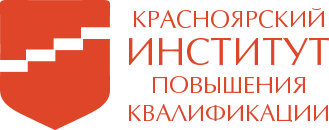 Краевой методический сбор
«Методическое сопровождение профессионального развития педагога в условиях реализации региональной системы научно-методического сопровождения: 
от определения зон ответственности и ресурсов к результатам»
 
23-24 августа 2022 г.
Реализация системы научно-методического сопровождения профессионального развития педагога: федеральный и региональный контекст
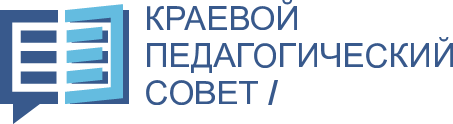 Богданова О.В.| координатор деятельности ММС
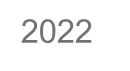 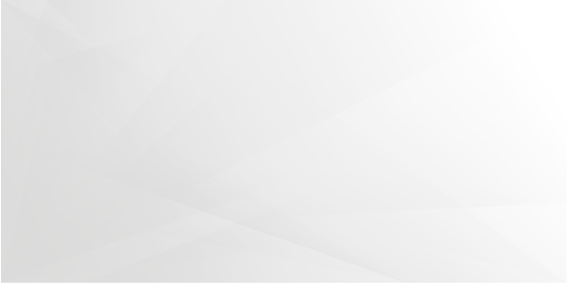 Структура  доклада
Сопровождение профессионального развития педагога как базовый процесс: от истоков к предпосылкам обновления
1
Концептуальные основы единой федеральной системы научно-методического сопровождения педагогических работников и управленческих кадров
2
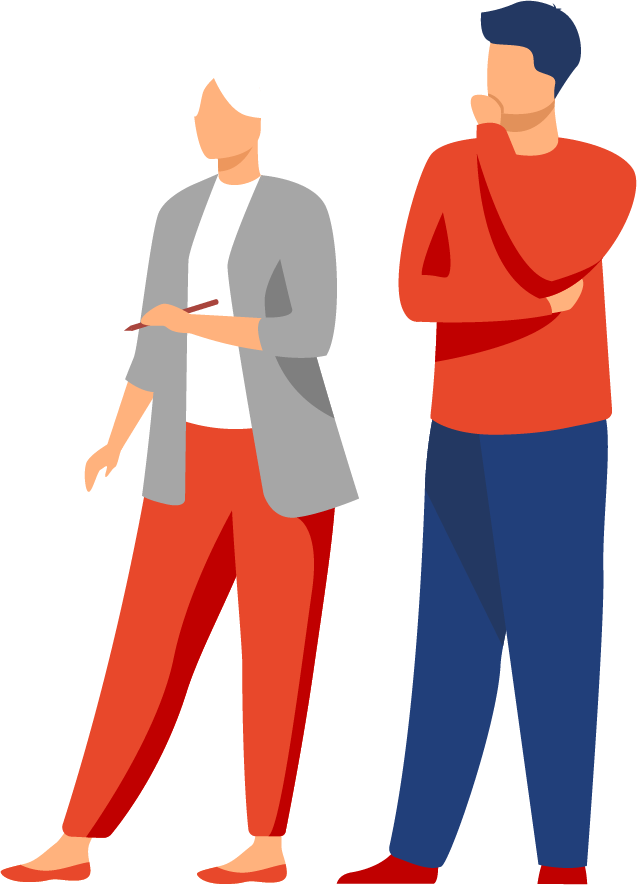 Региональная система научно-методического сопровождения педагогических работников и управленческих кадров: состав, структура, инфраструктурные решения
3
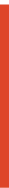 Проблематизация и предназначение краевого методического сбора
4
ЧАСТЬ 1
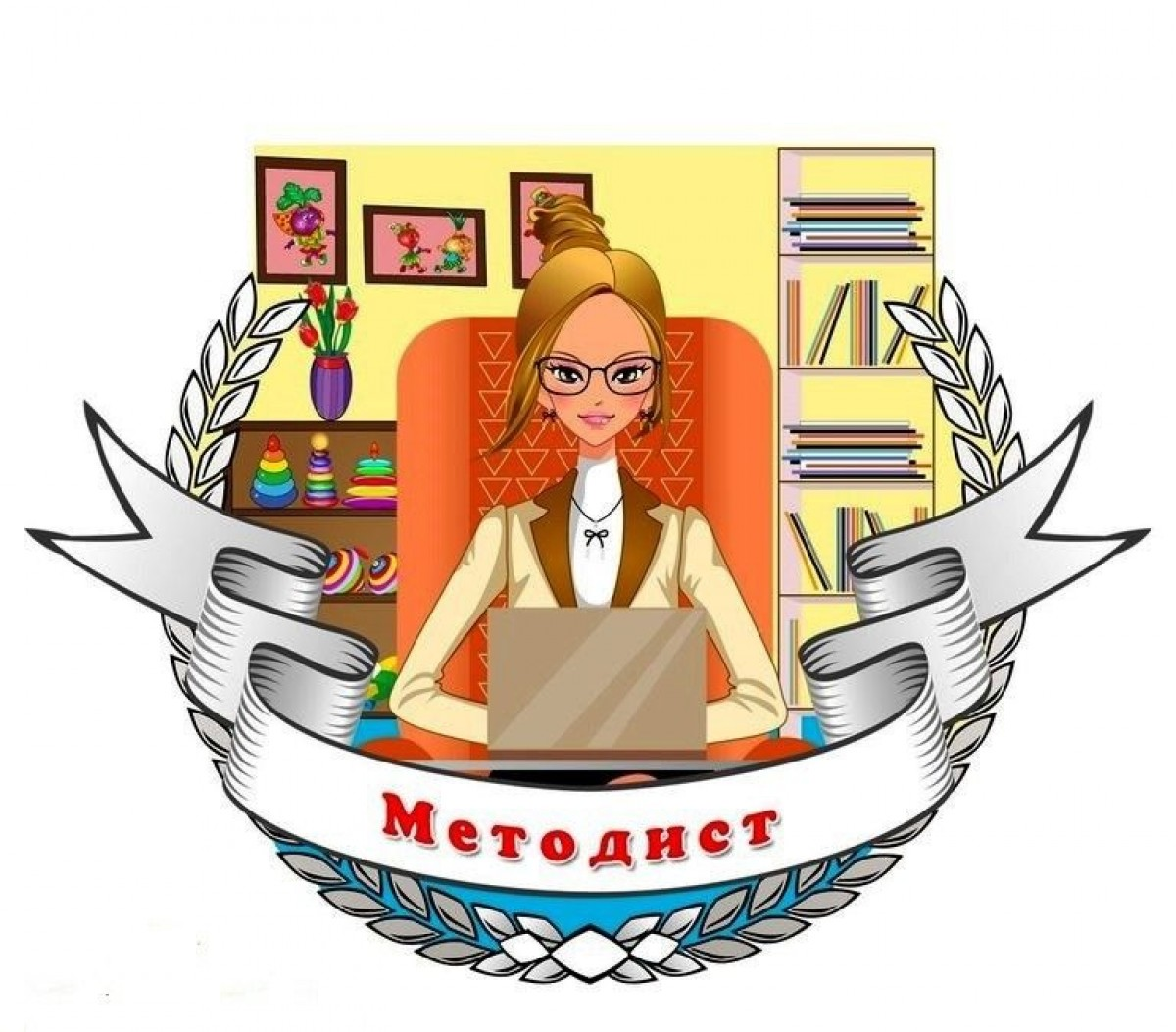 Ретроспектива: становление и развитие процесса сопровождения педагога
Истоки
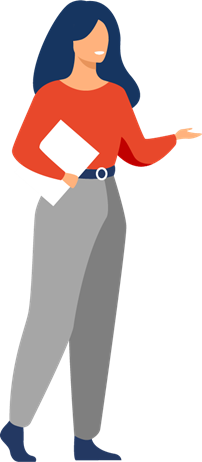 Основа деятельности по совершенствованию профессионального мастерства -  сопровождение учителя (педагогических работников)
80-90 гг. XX в.
Сопровождение инновационных практик и проектов в системе образования; аналитическая деятельность
Сегодня
Сопровождение – ведущий процесс методической деятельности
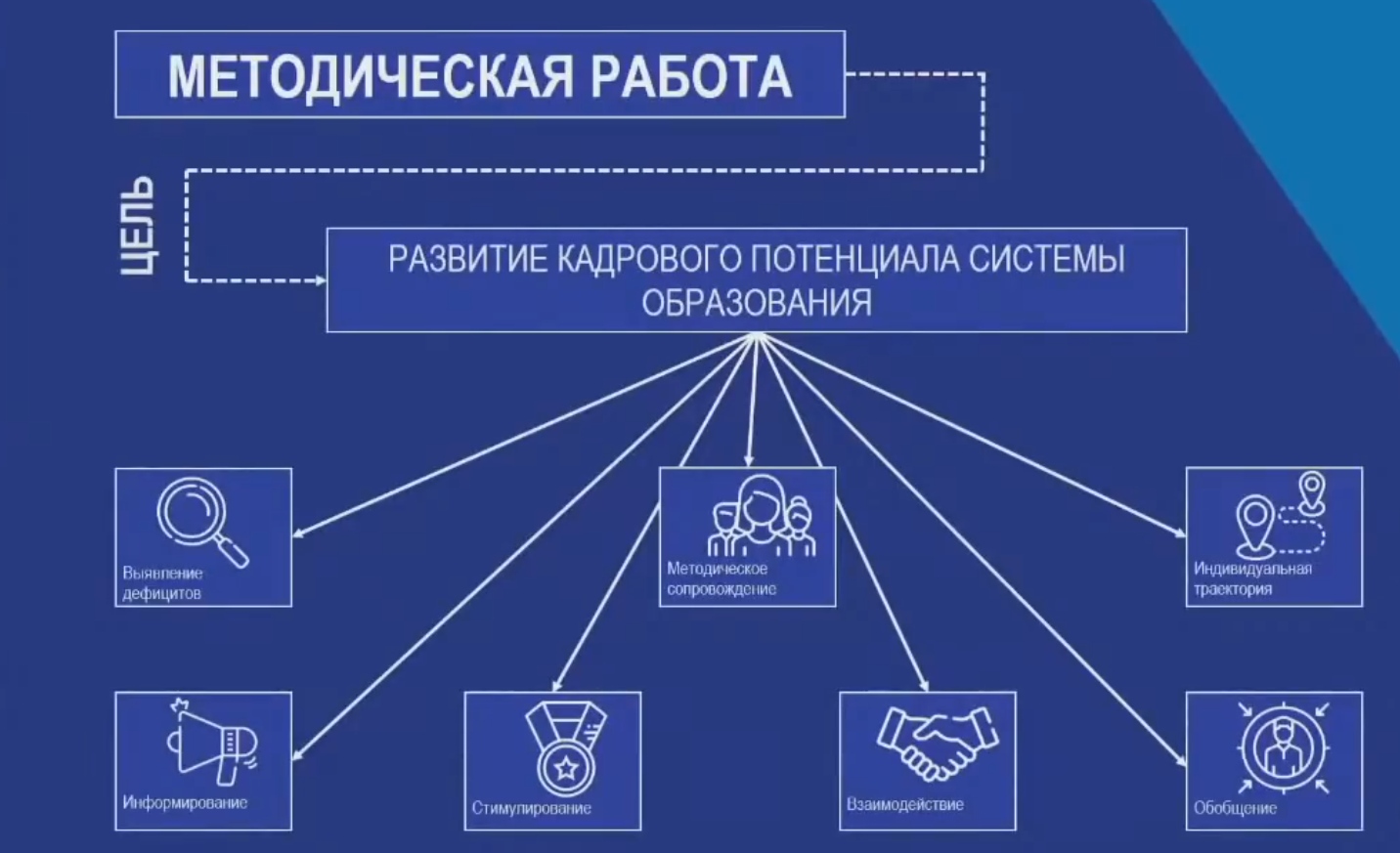 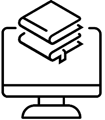 Предпосылки
Распоряжение Правительства РФ от 31.12.2019 № 3273-р (ред. от 07.10.2020) «Об утверждении основных принципов национальной системы профессионального роста педагогических работников РФ, включая национальную систему учительского роста»:
единая федеральная система научно-методического сопровождения педагогических работников и управленческих кадров (п. 13)
создание на базе образовательных организаций высшего образования научно-методических центров сопровождения педагогических работников (п.17)
внедрение субъектами РФ единой федеральной системы научно-методического сопровождения педагогических работников и управленческих кадров с учетом существующих региональных систем методической поддержки педагогических работников (п.20) 
Дата: 25 июля 2021 г., далее – ежегодно
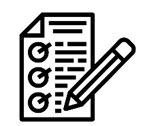 Нормативное обеспечение
– Федеральный закон № 273-ФЗ от 29.12.2012 «Об образовании в Российской Федерации»;
– Распоряжение Правительства РФ № 3273-р от 31.12.2019 г. «Об утверждении основных принципов национальной системы профессионального роста педагогических работников РФ, включая национальную систему учительского роста»;
– Распоряжение Министерства просвещения РФ от 16.12.2020 № Р-174 «Об утверждении Концепции создания единой федеральной системы научно-методического сопровождения педагогических работников и управленческих кадров»;
– Письмо Министерства Просвещение РФ от 8.11.2021 № АЗ-872/08 «О направлении методических рекомендаций»  (Методические рекомендации по реализации мероприятий по формированию и обеспечению функционирования единой федеральной системы научно-методического сопровождения педагогических работников и управленческих кадров на 2022 год);
– Распоряжение Министерства Просвещения РФ от 27.08.2021 № Р-201 «Об утверждении методических рекомендаций по порядку и формам диагностики профессиональных дефицитов педагогических работников и управленческих кадров образовательных организаций с возможностью получения индивидуального плана»; 
–   Письмо Минпросвещения России № АЗ-1061/08 от 10.12.2021 г. «О формировании методического актива»;
– Положение о региональной системе научно-методического сопровождения педагогических работников и управленческих кадров Красноярского края (протокол решения УМО № 11 от 7.06.2022 г.)
СОПРОВОЖДЕНИЕ
Данная стратегия направлена на разрешение противоречия между наличием проблемы в профессиональной деятельности и неосознанностью оснований данной проблемы, а также отсутствием способности у педагога самостоятельно ее разрешить.
Отличительные особенности процесса сопровождения:
проектирование процесса сопровождения «от сопровождаемого»;
актуализация потенциала сопровождаемого, приобретение им опыта решения проблем собственной профессиональной деятельности. 

Сопровождение = Поддержка 
Потребность, а не обязанность
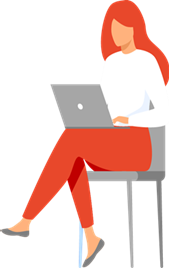 Методическое сопровождениеэто процесс, направленный на разрешение актуальных для педагога проблем профессионально-личностной деятельности
Сопровождение, сопровождать – это «следовать вместе с кем-нибудь, находясь рядом, ведя куда-нибудь или идя за кем-нибудь» (С.И. Ожегов)
Сопровождение – это оказание помощи в достижении цели по самосовершенствованию, саморазвитию, самореализации личности в процессе взаимодействия сопровождаемого и сопровождающего
Под субъектом адресного сопровождения мы понимаем как того, кто сопровождает, так и того, кого надо сопровождать для решения актуальных и сложных задач организации образования
Субъект-субъектное взаимодействие
Выбор стратегии, форматов (индивидуальные, групповые), методов и приемов методического сопровождения зависит от целевой установки
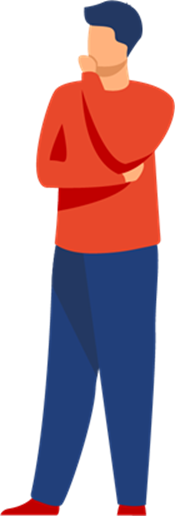 СИСТЕМА НЕПРЕРЫВНОГО ПРОФЕССИОНАЛЬНОГО ОБРАЗОВАНИЯПЕДАГОГИЧЕСКИХ КАДРОВ
Научно-методическое сопровождение как специально организованный процесс взаимодействия субъектов сопровождения
Модернизация подходов и способов методической поддержки
Научно-методическое (современное) сопровождение педагогов 
Система условий, способствующих саморазвитию каждого педагога. Процесс целенаправленного научно обоснованного взаимодействия субъектов сопровождения
Методическое (традиционное) сопровождение педагогов
Часть системы непрерывного образования педагогов
ВЕКТОРЫ ОБНОВЛЕНИЯ НАУЧНО-МЕТОДИЧЕСКОГО СОПРОВОЖДЕНИЯ ПЕДАГОГА
ВЕКТОРЫ ОБНОВЛЕНИЯ НАУЧНО-МЕТОДИЧЕСКОГО СОПРОВОЖДЕНИЯ ПЕДАГОГА
ВЕКТОРЫ ОБНОВЛЕНИЯ НАУЧНО-МЕТОДИЧЕСКОГО СОПРОВОЖДЕНИЯ ПЕДАГОГА
ОТВЕТ
на изменение процессов профессионального 
развития педагога
Существует необходимость разработки механизмов интеграции и координации деятельности методических структур, распределения полномочий и функций между ними, создания единой системы оценки эффективности работы методических служб на всех уровнях
Единая система научно-методического сопровождения:
основания
сущность
структура 
технологии
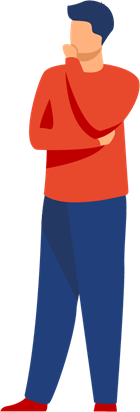 обновление
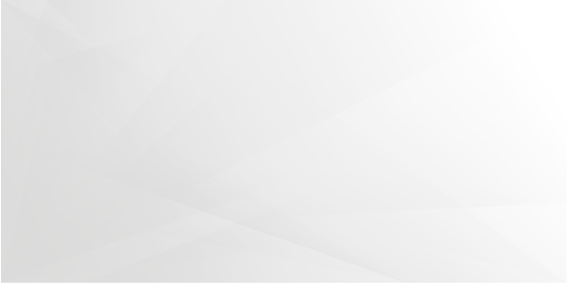 ЧАСТЬ 2
Концептуальная основа ЕФСНМС
АКТУАЛЬНОСТЬ создания определяется значимостью профессиональной деятельности педагогов в достижении приоритетных национальных задач и обеспечении повышения качества образования
СОДЕРЖАНИЕ определяет методологические, организационные, содержательные и процессуальные основы деятельности и направления модернизации существующих в системе образования структур и форм научного и методического сопровождения повышения квалификации, а также переподготовки педагогических работников и управленческих кадров в целях развития кадрового потенциала системы образования Российской Федерации
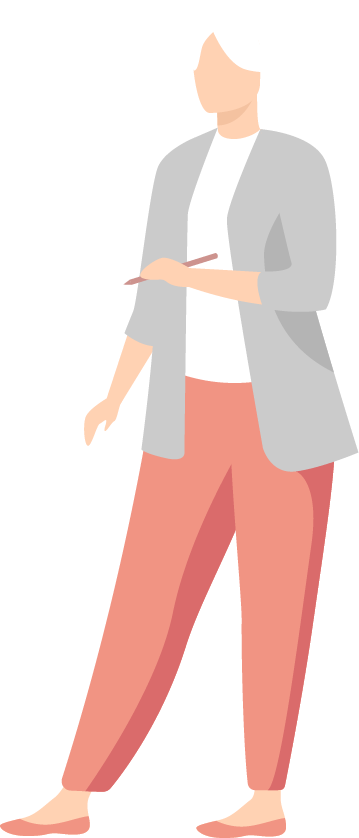 ЦЕЛЬ заключается в создании единого научно-методического пространства в сфере
повышения квалификации, профессиональной переподготовки и непрерывного развития профессионального мастерства педагогических работников и управленческих кадров в соответствии с приоритетными задачами в области образования
ЕДИНАЯ ФЕДЕРАЛЬНАЯ СИСТЕМА НАУЧНО-МЕТОДИЧЕСКОГО СОПРОВОЖДЕНИЯ ПЕДАГОГИЧЕСКИХ РАБОТНИКОВ
совокупность субъектов 
научно-методической деятельности
сопровождение педагога в повышении квалификации с учетом выявления профессиональных дефицитов и построения на их основе индивидуальных образовательных маршрутов непрерывного развития профессионального мастерства
внедрение механизмов наставничества
стажировочные 
площадки
сетевые формы взаимодействия
Структура методической службы РФ
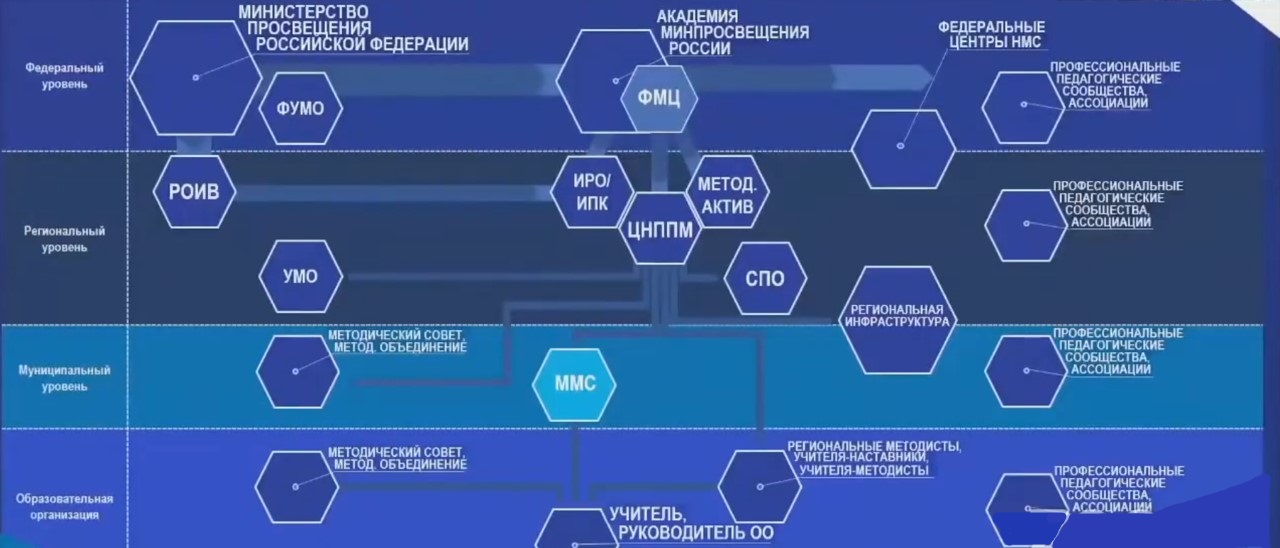 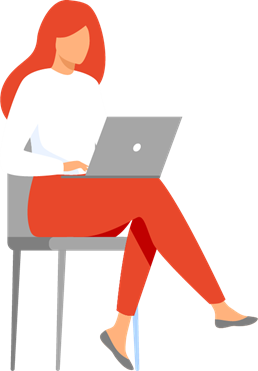 Федеральный методический центр
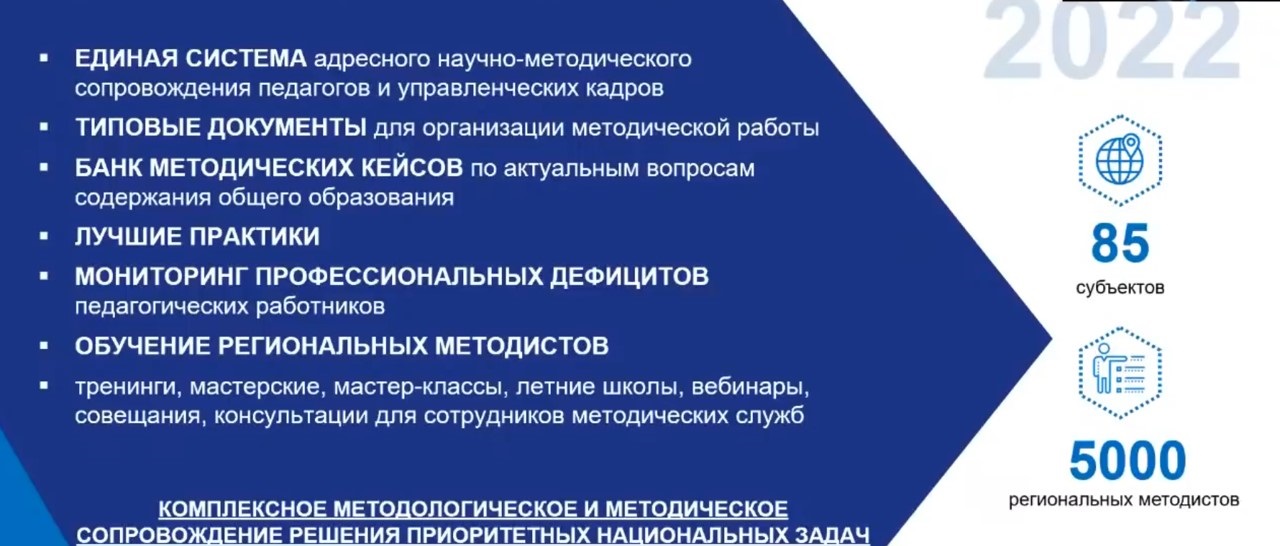 Функциональная модель методического сопровождения педагогических работников и управленческих кадров
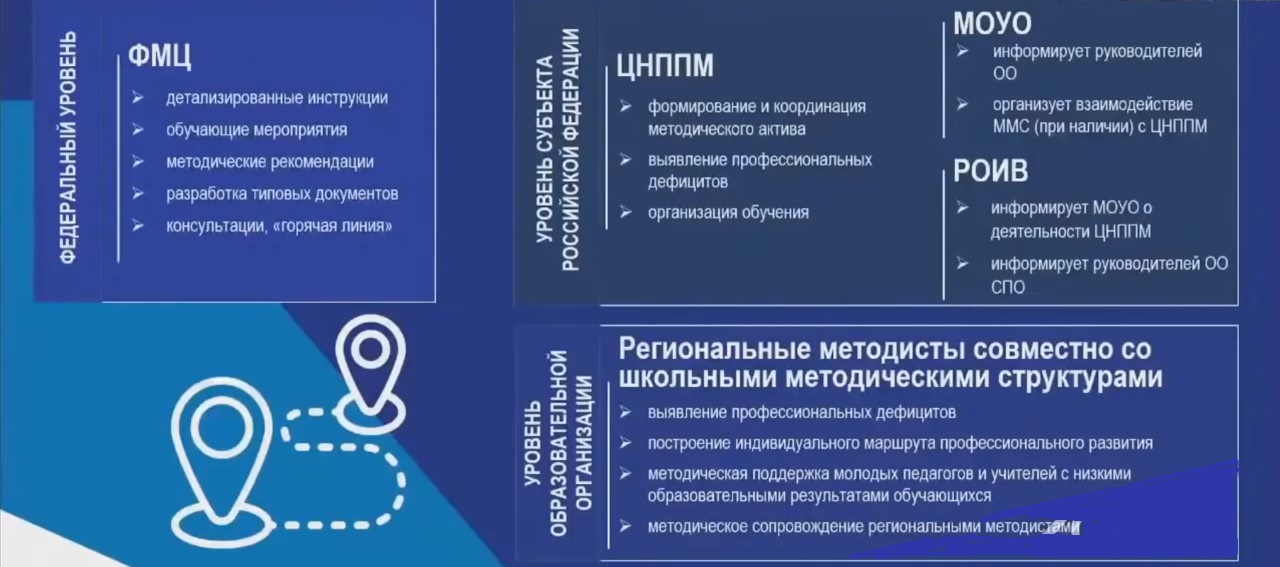 ЧАСТЬ 3
Инфраструктурные решения РСНМС: возможности и ресурсы
Положение о региональной системе НМС педагогических работников и управленческих кадров Красноярского края, утверждено решением УМО в системе общего образования Красноярского края от 07.06.2022
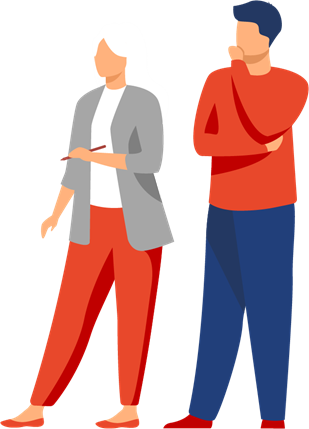 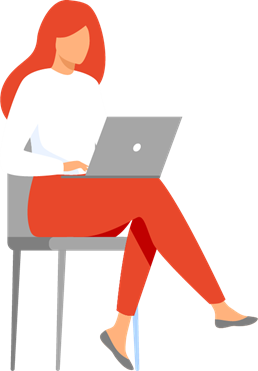 РЕГИОНАЛЬНАЯ СИСТЕМА НАУЧНО-МЕТОДИЧЕСКОГО СОПРОВОЖДЕНИЯ ПЕДАГОГИЧЕСКИХ РАБОТНИКОВ
Научно-методическое сопровождение на базе Центров непрерывного повышения профессионального мастерства
Региональные учебно-методические объединения, методические советы, методические отделы
Изменение инфраструктуры методического сопровождения
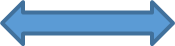 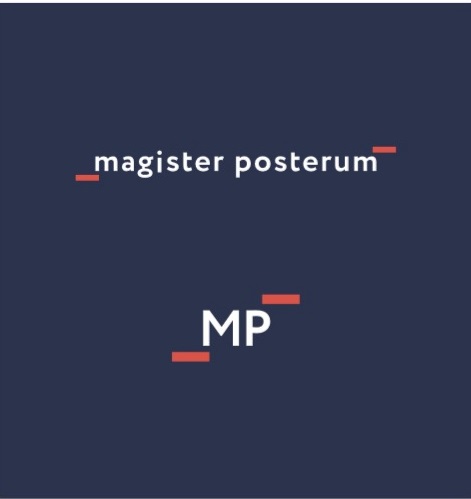 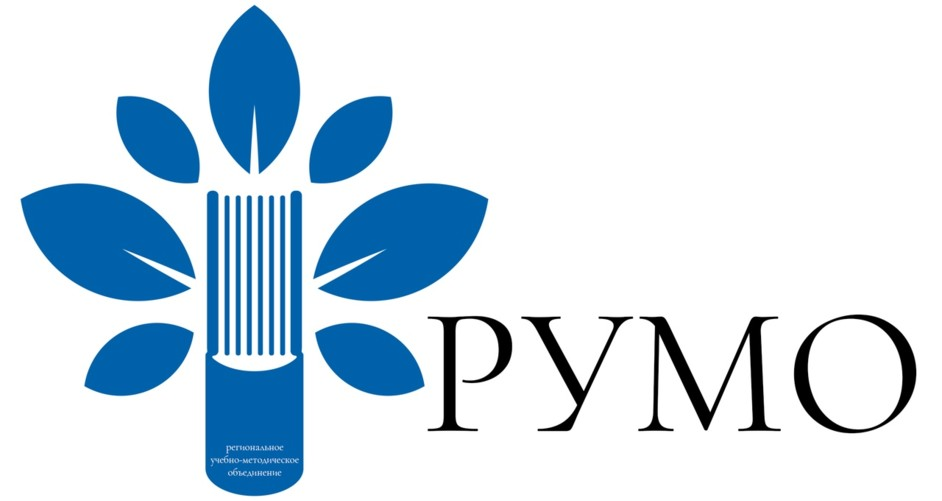 Инфраструктура
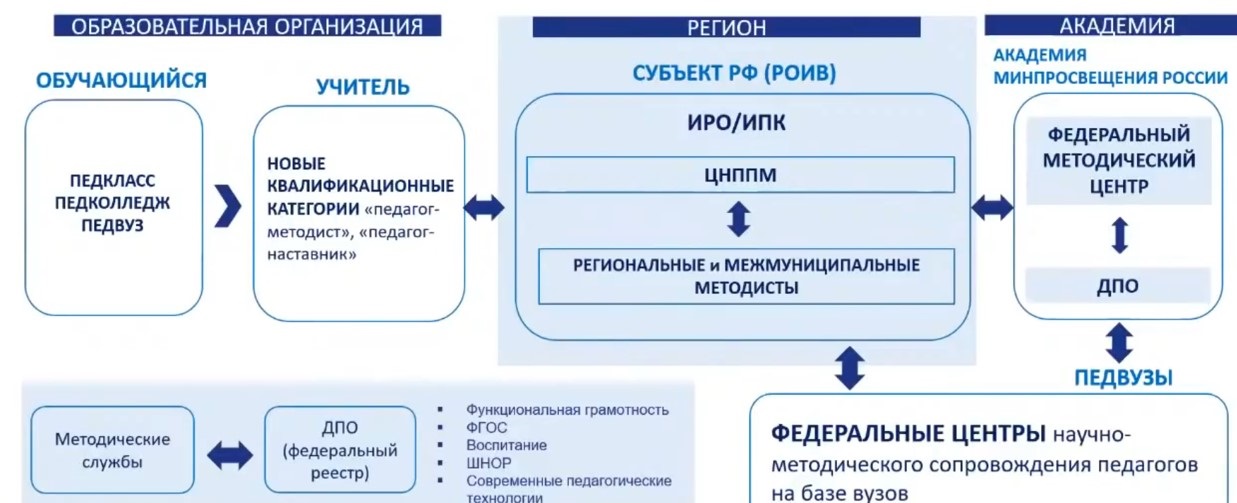 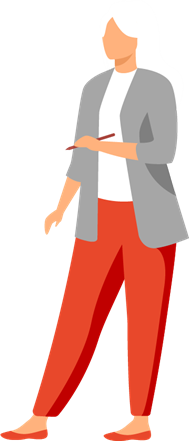 Комплекс взаимосвязанных структур или объектов, составляющих и обеспечивающих основу функционирования системы
Цель: стабильная адресная, персонифицированная поддержка педагогических работников и управленческих кадров, направленная на устранение профессиональных дефицитов, развитие профессиональных компетенций и качественное изменение педагогической практики для реализации приоритетных задач системы ОО
Задачи РСНМС:
2.2.1. Реализация ключевых процессов научно-методического сопровождения: 
– профессиональная рефлексия, оценка профессиональных компетенций и выявление профессиональных дефицитов; 
– развитие профессионального мастерства педагогических работников и управленческих кадров; 
– персонализация и индивидуализация поддержки профессионального развития педагогических работников и управленческих кадров; 
– поддержка инновационной и проектной деятельности, выявление эффективных практик; проведение практико-ориентированных исследований
2.2.2. Развитие единого научно-методического пространства, обеспечивающего разнообразие профессиональных запросов в ликвидации профдефицитов, непрерывном развитии профессионального мастерства и становлении новой педагогической практики
2.2.3. Построение сетевого взаимодействия субъектов научно-методического сопровождения
2.2.4. Обеспечение наполнения ФР ДПП программами переподготовки и повышения квалификации педагогических работников и управленческих кадров, направленными на устранение выявленных профессиональных дефицитов педагогических работников и управленческих кадров
2.2.5. Внедрение в практику и совершенствование различных форм и технологий научно-методического сопровождения (адресной поддержки) педагогических работников и управленческих кадров с учетом глобальных вызовов и задач развития системы образования
2.2.6. Развитие кадрового потенциала отрасли образования
РСНМС 
включает структурные компоненты и обеспечивает преемственность научно-методического сопровождения
Федеральный
Региональный
Муниципальный
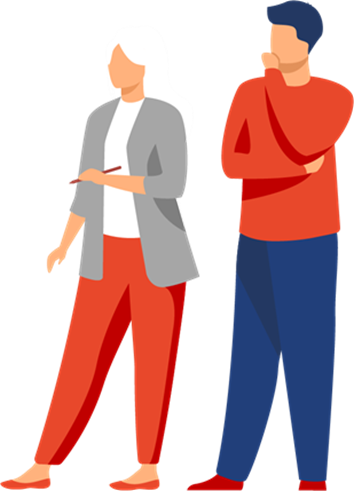 Институциональный
Комплексное и непрерывное сопровождение педагога
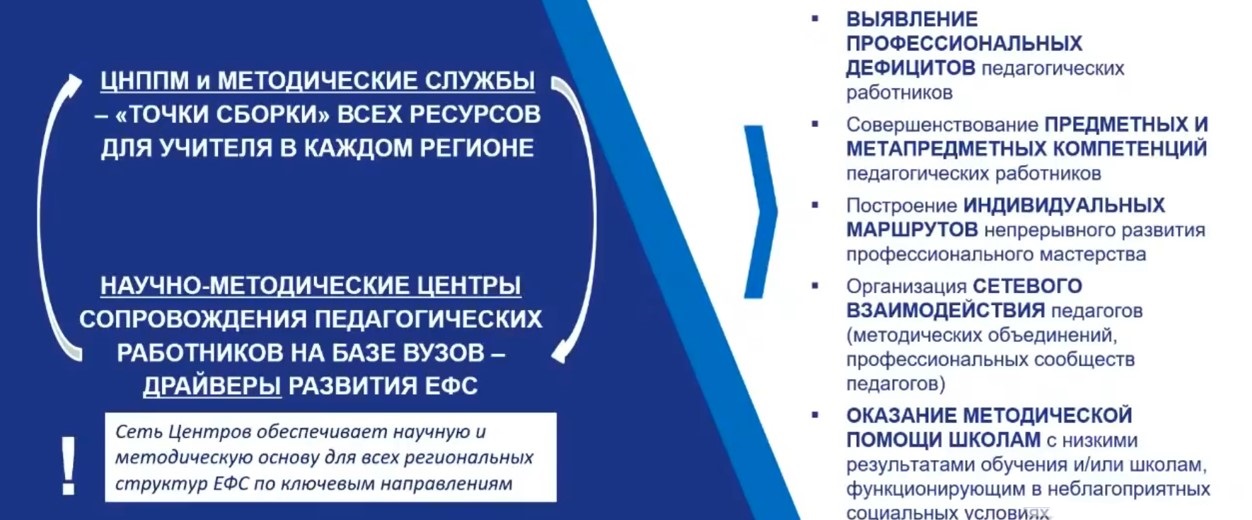 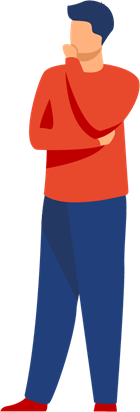 Состав РСНМССтруктурные компоненты
Муниципальный уровень
Институциональный уровень
Региональный уровень
уровень
МОКК
РУМО
КК ИПК (ЦНППМ, РМА,
СМО, базовые площадки)
ЦОПМКП
Педколледжи
РИП
ММС
РМО
Методический совет
Профессиональные объединения
субъекты
Региональный уровень
МОКК
– обеспечивает постановку задач РСНМС на краткосрочную и среднесрочную перспективу исходя из стратегических задач развития системы образования РФ и Красноярского края; 
– обеспечивает финансирование деятельности РСНМС в части 8 ответственности субъектов, являющихся его подведомственными учреждениями
КК ИПК
УМО
обеспечивает координацию деятельности субъектов РСНМС регионального уровня, согласование региональных планов работ (дорожных карт) по реализации научно-методического сопровождения педагогических работников и управленческих кадров
…
 …
ЦОПМКП
– осуществляет оценку квалификации педагогических работников и управленческих кадров, выявляет профессиональные дефициты и оформляет рекомендации по преодолению выявленных дефицитов; 
– организует и проводит работу по оформлению целостных карт профессиональной деятельности, получаемых на пересечении требований соответствующих профессиональных стандартов и региональных решений в части технологий, способов, методов решения производственных задач педагогических работников и управленческих кадров; 
– проводит диагностику вновь сформированных в ходе повышения квалификации и профессиональной переподготовки компетенций педагогических и управленческих кадров с целью обеспечения эффективности деятельности региональной системы;
 – осуществляет подготовку и оформление обобщенных аналитических справок по выявленным проблемам профессиональной деятельности как основание для разработки новых актуальных программ ДПП для педагогических работников и управленческих кадров
Педколледжи
– организуют системную работу по целевому обучению;
– разрабатывают и реализуют программы ДПО, основанные на выявленных дефицитах педагогических работников; – организуют и проводят обучение по программам повышения квалификации и профессиональной переподготовки из ФР ДПП;
– реализуют мероприятия по освоению педагогическими работниками новых технологий и оборудования в соответствии со стандартами Worldskills; 
– оказывают выпускникам педагогических колледжей адресную методическую поддержку, проводят консультирование; 
– осуществляют мероприятия по тиражированию лучших практик, проектов по профессиональной ориентации и системному трудоустройству.
РИП
- обеспечивают распространение и внедрение результатов инновационных проектов или программ, имеющих существенное значение для обеспечения развития сферы образования с учетом основных направлений социально-экономического развития края, приоритетных направлений государственной политики Российской Федерации в сфере образования
– организует и проводит работу по внедрению Региональной целевой модели наставничества на основе методологии (целевой модели) наставничества;
 – реализует программы повышения квалификации и проводит мероприятия для наставников и кураторов программ наставничества; – обеспечивает внедрение модели наставничества педагогических работников; 
– обеспечивает консультационное сопровождение реализации программ наставничества педагогических работников; 
– осуществляет отбор стажировочных (менторских) площадок на базе образовательных организаций, имеющих успешный опыт реализации программ наставничества.
КПК №1
– организует и проводит комплекс мероприятий, направленных на реализацию задач РСНМС в соответствии с государственным заданием и программой развития; 
– обеспечивает планирование и координацию деятельности субъектов РСНМС в составе КК ИПК (ЦНППМ, СМО, РМА, базовых площадок); 
– обеспечивает разработку программ ДПП в соответствии с запросом педагогических работников и управленческих кадров, в том числе сформулированным на основе выявленных у педагогических работников дефицитов, и обеспечивает их размещение в ФР ДПП; 
– создает условия (кадровые, материально-технические, методические и иные) для овладения педагогическими работниками и управленческими кадрами навыками использования современных технологий, в том числе цифровых; 
– способствует внедрению в образовательный процесс современных технологий обучения и воспитания, в том числе проектных форм работы с обучающимися; 
– осуществляет анализ показателей эффективности функционирования РСНМС, разрабатывает рекомендации по повышению эффективности функционирования РСНМС и предоставляет их в Министерство, региональное учебно-методическое объединение общего образования Красноярского края; 
– обеспечивает разработку и внедрение нового содержания образования, технологий обучения, различных форм поддержки и сопровождения педагогических работников, а также реализацию региональных программ и проектов, направленных на повышение качества образования, развитие научно-методического потенциала системы образования Красноярского края; 
– осуществляет сопровождение муниципальных команд по проблеме совершенствования муниципальных механизмов управления качеством образования по направлению «Система обеспечения профессионального развития педагогических работников»; 
– осуществляет подготовку материалов регионального мониторинга механизмов управления качеством образования по направлению «Система обеспечения профессионального развития педагогических работников»; 
– выполняет иные задачи и функции, возложенные Министерством.
КК ИПК
Функции ЦНППМ: – обеспечивает комплексное взаимодействие с Федеральным оператором, Федеральным методическим центром; – обеспечивает формирование и заполнение регионального паспорта ДППО в цифровой экосистеме ДПО; – определяет ответственного за работу в цифровой экосистеме ДПО в соответствии с регламентом, устанавливаемым Федеральным оператором; – обеспечивает формирование системы методического и содержательного сопровождения освоения программ дополнительного профессионального образования с использованием индивидуальных образовательных маршрутов педагогических работников, сформированных на основе выявленных дефицитов профессиональных компетенций, в том числе с применением сетевых форм реализации программ; – обеспечивает тьюторское и супервизорское сопровождение реализации программ повышения квалификации педагогических работников и управленческих кадров, в том числе из ФР ДПП; – обеспечивает проведение стажировок педагогических работников и управленческих кадров, в том числе с использованием инфраструктуры, созданной в рамках национального проекта «Образование»; – осуществляет отбор менторских площадок на базе образовательных организаций, имеющих успешный педагогический и управленческий опыт, для обеспечения доступных условий профессионального развития и непрерывного повышения профессионального мастерства педагогических работников и управленческих кадров; – реализует программы повышения квалификации и мероприятия, направленные на повышение профессионального мастерства педагогических работников.
Региональный методический актив (РМА) в составе КК ИПК. Функции РМА: осуществляет адресную методическую поддержку, консультирование, сопровождение педагогических работников и управленческих кадров для обеспечения устойчивых изменений в их  деятельности и повышения качества образования совместно со специалистами муниципальных методических служб. Базовые площадки в составе КК ИПК. Функции базовых площадок: обеспечивают разработку и (или) внедрение опережающих практик, ресурсов; реализуют и тиражируют успешные практики, ресурсы. Функции базовых стажировочных площадок: – обеспечивают реализацию программ стажировок для педагогических работников и управленческих кадров, а также для управленческих и педагогических команд; – создают условия для деятельностного освоения стажерами заявленных в программе трудовых действий, компетенций.
Функции СМО: – организуют единое информационно-методическое пространство для профессионального взаимодействия педагогических работников, в том числе дистанционно; – создают условия для роста профессиональной компетентности и мастерства педагогических работников в соответствии с потребностями развивающейся системы образования, – обеспечивают взаимодействие членов регионального методического актива, членов проектных (творческих) групп, педагогов, педагогических и управленческих команд на базе платформы «Дистанционное обучение Красноярья».
Положение о НМС педагогических работников и управленческих кадров ИПК
НМС – базовый процесс в Институте 
Цель НМС – изменение в деятельности или изменение практики для достижения образовательных результатов  
Основа изменения практики: за счет технологического сдвига
Для изменения нужна субъектная позиция: становление субъектности во взаимодействии (мотивация, технологии, рефлексия)
Ключевое содержание НМС – введение ФГОС (деятельностный подход в повседневной практике учителя, ФГ, планирование от результата, воспитание)
Для единства научно-методического пространства нужна кооперация со специалистами на местах практики  (муниципалитеты, школы)
Технологии методического сопровождения как ресурс становления РСНМС
Северный округ
Енисейский район	
Таймырский Долгано-Ненецкий муниципальный район
Западный округ
Назаровский район	
г. Ачинск	
Южный округ
Курагинский район
Восточный округ
Ирбейский район
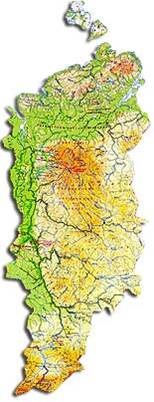 Апробация
6 МСО (заключены соглашения)
12 образовательных организаций 
Технологии
Lesson Study
Супервизия
Тьюторское сопровождение
Кураторская методика
Сетевая (со стажировками) программа повышения квалификации
Структурный компонент муниципального уровня РСНМС
ММС
– обеспечивают фасилитацию переноса приобретенных в ходе освоения индивидуальных образовательных маршрутов компетенций в реальную педагогическую практику во взаимодействии с ЦНППМ (в формате стажировок, мастер-классов, организации обмена опытом, посещения учебных занятий педагогических работников);
– предоставляют в ЦНППМ информацию о муниципальной системе ДПО для паспорта ДППО;
– обеспечивают изучение запросов и оказание практической помощи педагогическим   работникам,    в   том    числе   организуют    деятельность по выявлению профессиональных дефицитов педагогических работников во взаимодействии с ЦНППМ и заместителями руководителей образовательных организаций;
– координируют методическую работу и формируют методическую инфраструктуру муниципальной системы образования для сопровождения профессиональной деятельности педагогических работников и управленческих кадров, образовательных организаций;
– обеспечивают проведение муниципальных этапов конкурсов профессионального мастерства педагогических работников;
– организуют апробацию новых технологий методической  работы и их тиражирование
направления трансформации
ВОПРОСЫ ОБ ОБЕСПЕЧЕНИИ НАУЧНО-МЕТОДИЧЕСКОГО СОПРОВОЖДЕНИЯ
ТЕХНОЛОГИИ 
СОПРОВОЖДЕНИЯ
ДО КАКОЙ СТАДИИ
НА КАКОМ ЭТАПЕ
СОПРОВОЖДЕНИЕ КОГО
Сопровождение  должно осуществляться 


до обучения по программам повышения квалификации

в процессе реализации программы повышения квалификации

после курсов
Индивидуум  
Команда  
Методист
Учитель-тьютор
Наставник
Наставляемый
Необходимо сопровождение? 


Кто дает установку на сопровождение?
Каковы наиболее эффективные
Каковы методы и приемы
Разные  уровни компетенции 
Регион
Муниципальная система образования
Образовательная организация
ЧАСТЬ 4
Предназначение Краевого методического сбора
Определение ориентиров деятельности и места акторов методического пространства региона в условиях реализации региональной системы научно-методического сопровождения педагогических работников и управленческих кадров
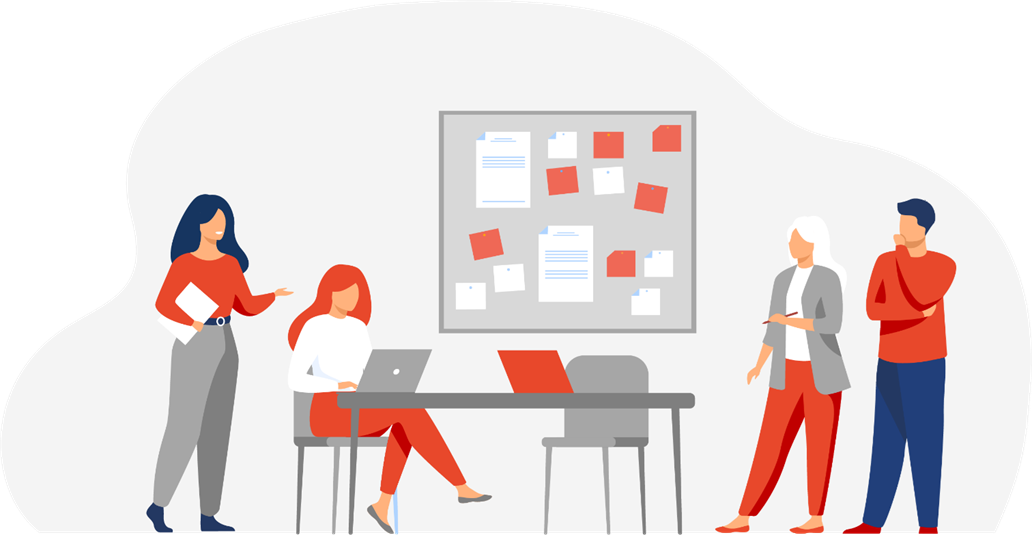 «Методическое сопровождение профессионального развития педагога в условиях реализации региональной системы научно-методического сопровождения: от определения зон ответственности и ресурсов к результатам»
Определение ориентиров содержания деятельности;
 места субъекта НМС
Через что? 
Осознание зон ответственности
Использование потенциала ресурсов 
Отбор форматов методического сопровождения
Определение конечного результата сопровождения и способа  передачи
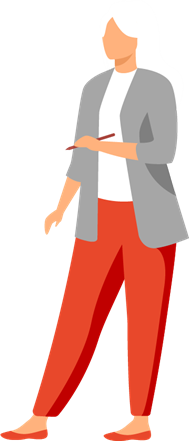 СПАСИБО ЗА ВНИМАНИЕ!
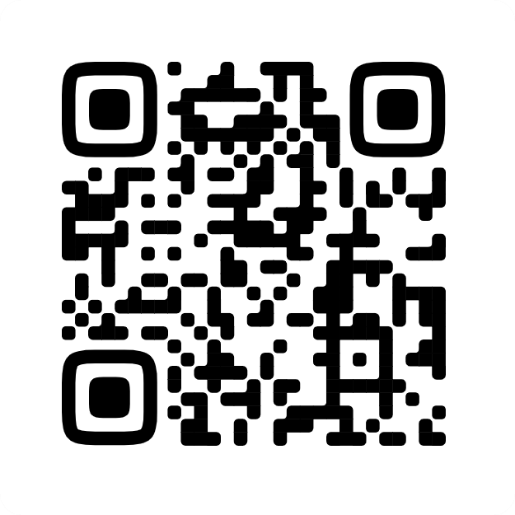 Красноярский краевой институт повышения квалификации и профессиональной переподготовки работников образования
www.kipk.ru
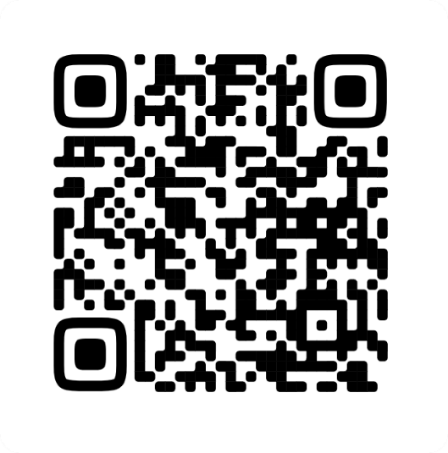 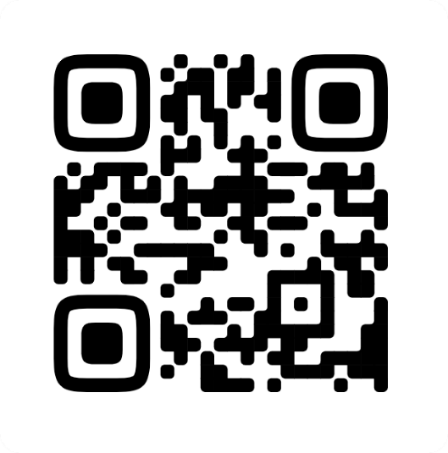 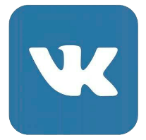 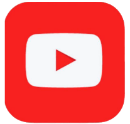 Презентация ресурсов регионального уровня для реализации методического сопровождения профессионального развития педагога в условиях реализации РСНМС
- Региональный методический актив (РМА);
- Сетевые методические объединения (СМО);
- Повышение квалификации и посткурсовое сопровождение (ПКС);
- Индивидуальный образовательный маршрут (ИОМ);
- Супервизия;
- Наставничество;
- Региональные инновационные и базовые площадки (РИП, БП);
- Региональный атлас образовательных практик (РАОП)



Позиционирование ресурса как инструмента методического сопровождения
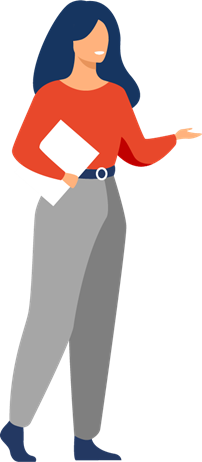